Bahia De Matagorda
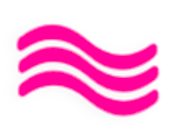 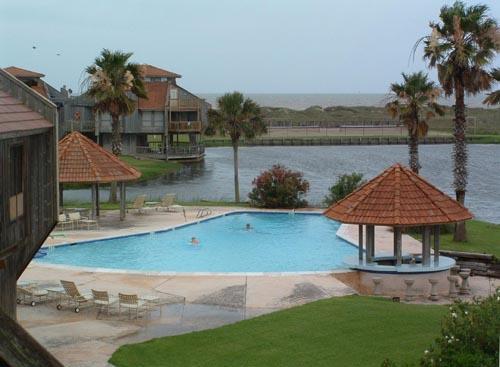 2022 Annual HOA Meeting
[Speaker Notes: Notes:]
Bahia De Matagorda
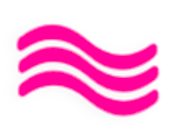 Current Board of Directors
Chairman:  Karl Brown  
Member:  Michelle Cameron
Treasurer:  John Skadberg 
Secretary:  Darayle Knause  
Member: Open
Nominating Committee
Karl Brown
John Irving
Freddie Pekar - Moved
Bahia De Matagorda
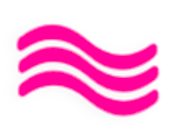 Call Meeting to Order
Approve Last year Minutes
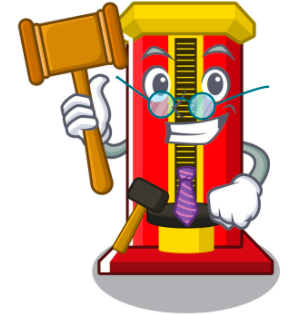 Bahia De Matagorda
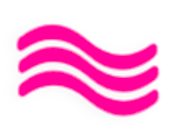 Agenda: 
Treasurer’s report  
Budget discussion/approval 
General updates 
 Board Position
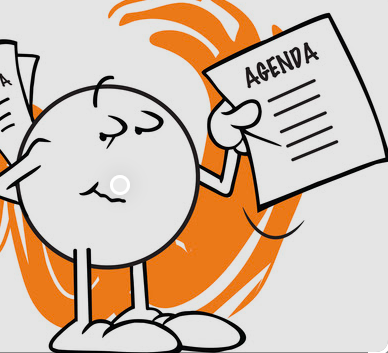 Bahia De Matagorda
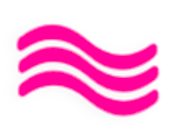 Treasurer’s report:   (John Skadberg)
TBD
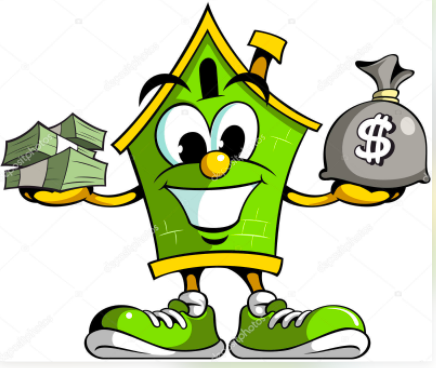 Bahia De Matagorda
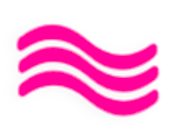 Budget Discussion: BDM HOA Board
TWIA settlement is still in-process for 2021
Updating the CH’s 102/103 for 2022 is a priority
AC Issues
Decks Leaking
Maintenance
Doors/Weather proofing
Paved Roads
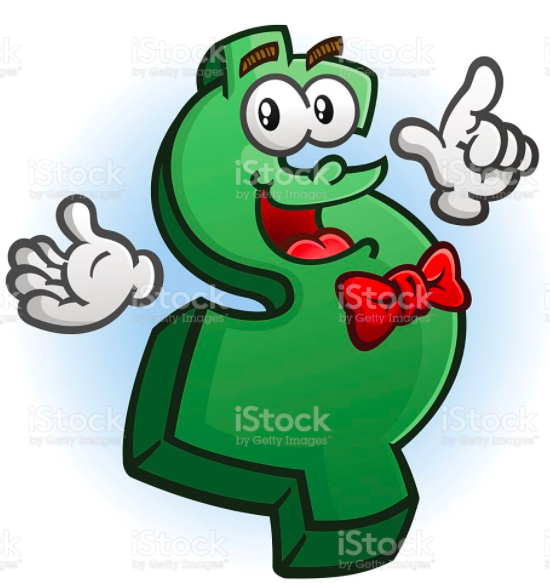 Bahia De Matagorda
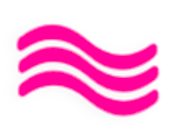 General Updates
Replace Both Gazebos (MC)
One repaired; other still tbd 
Pool 
Tags were successful
Parking
Reminder HOA owns common area
Renters – Most Frequent issues
Grills on Deck
Lights
Catch and Release
Fines
HOA will immediately fine for non-compliance and breaking of common rules established in the bylaws.
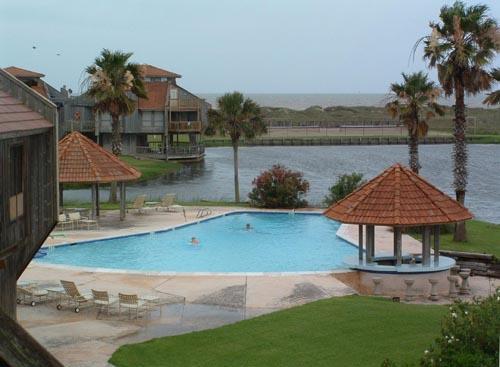 Bahia De Matagorda
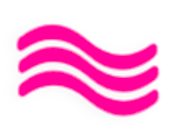 General Updates

LCRA Leases up in March 2022
Renewed for 5 years!
Ice Machine 
Stopped working in Aug 2022
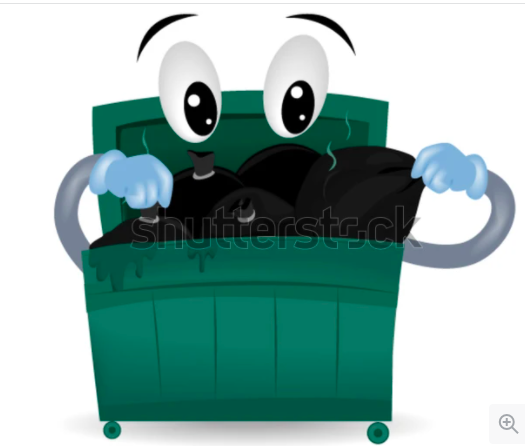 Bahia De Matagorda
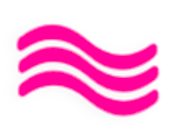 Board Position
No Members expressed interest for Dec11 meeting; will consider any potential members if they subsequently apply.
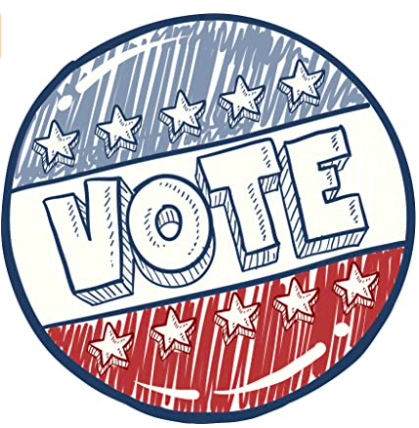 Bahia De Matagorda
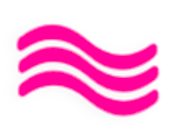 Other Business
Outstanding HOA fees
Anything Else?
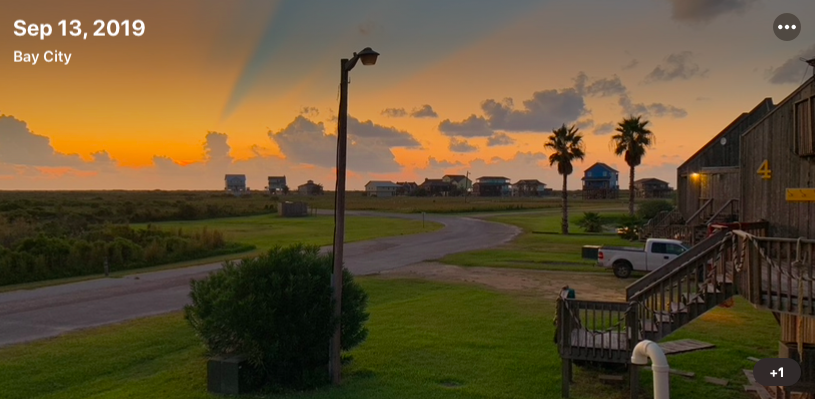 Bahia De Matagorda
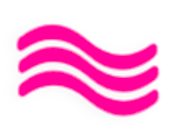 Adjourn
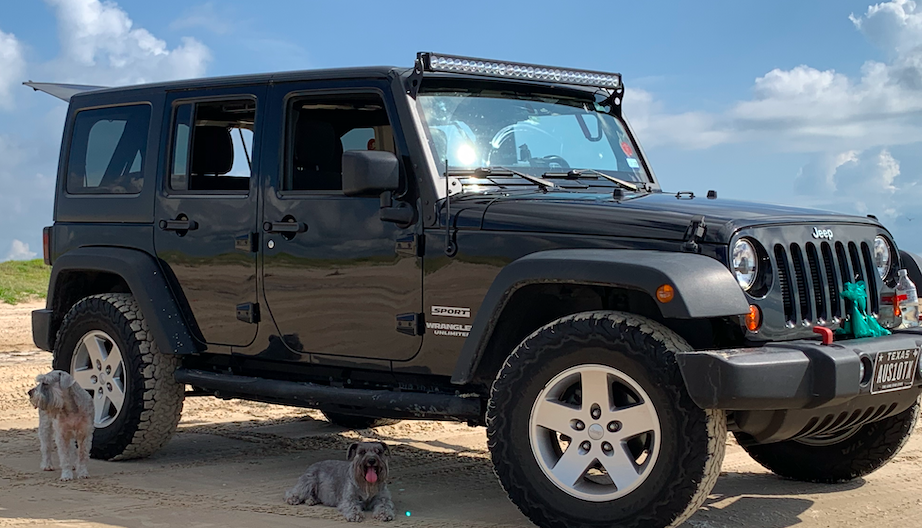